第四章  指数函数与对数函数
4.3   对数
问
题
2的多少次幂等于8？
2的多少次幂等于9？
推
广
已知底和幂，如何求出指数？
  如何用底和幂来表示出指数的问题．
解
决
为了解决这类问题，引进一个新数——对数．
问题引入   探索新知
动脑思考 探索新知
如果
那么 b叫做以a为底N的对数,记作
其中 a 叫做对数的底，N 叫做真数.
叫做对数式.
叫做指数式 ,
当
时，
幂
真数
指数
对数
底
底
例

题
互化
动脑思考 探索新知
例
题
对数
 性质
动脑思考 探索新知
练习4.3.1
练


习
动脑思考 探索新知
动脑思考 探索新知
常用对数：
以10为底的对数
简记为
自然对数：
以e为底的对数
简记为
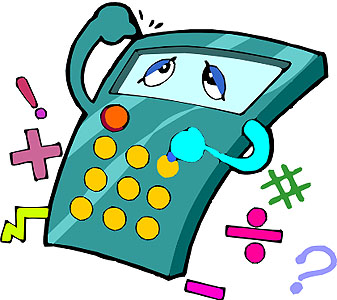 汇报展示  全班比拼
小组分工  合作探索
准备好计算器及其使用说明书
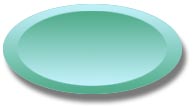 计算器
选修内容：自我探索 使用工具
计算器计算对数的方法
了解计算器的基本使用方法
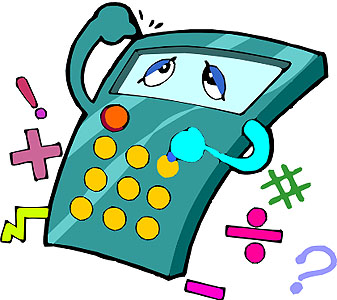 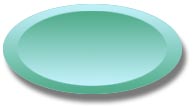 计算器
选修内容：自我探索 使用工具
用计算器计算下列各式的值（精确到0.0001）
例4及练习4.3.2第1题
.
.
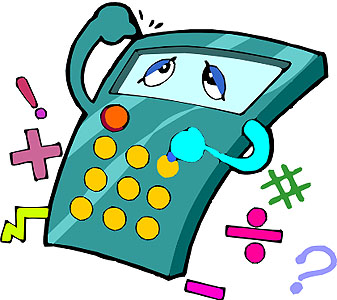 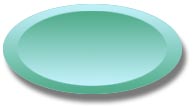 计算器
选修内容：自我探索 使用工具
练习4.3.2
问

题
结
论
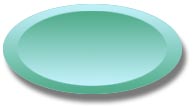 计算器
选修内容：创设问题 自我探究
法则1
法则2
法则3
动脑思考 探索新知
对数运算法则
巩固知识  典型例题
练习4.3.2
练

习
运用知识  强化练习
1. 你学习了哪些内容？
2. 你会解决哪些新问题？
3. 在学习方法上你有哪些体会？
归纳小结  自我反思
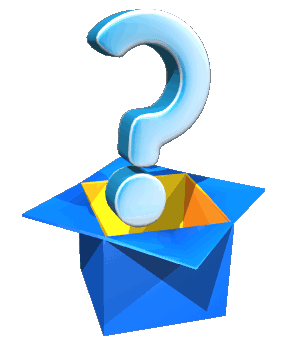 教材章节4.3
1.指数式对数式的相互转换



2.计算
阅 读
书 写
布置作业  继续探究
再       见